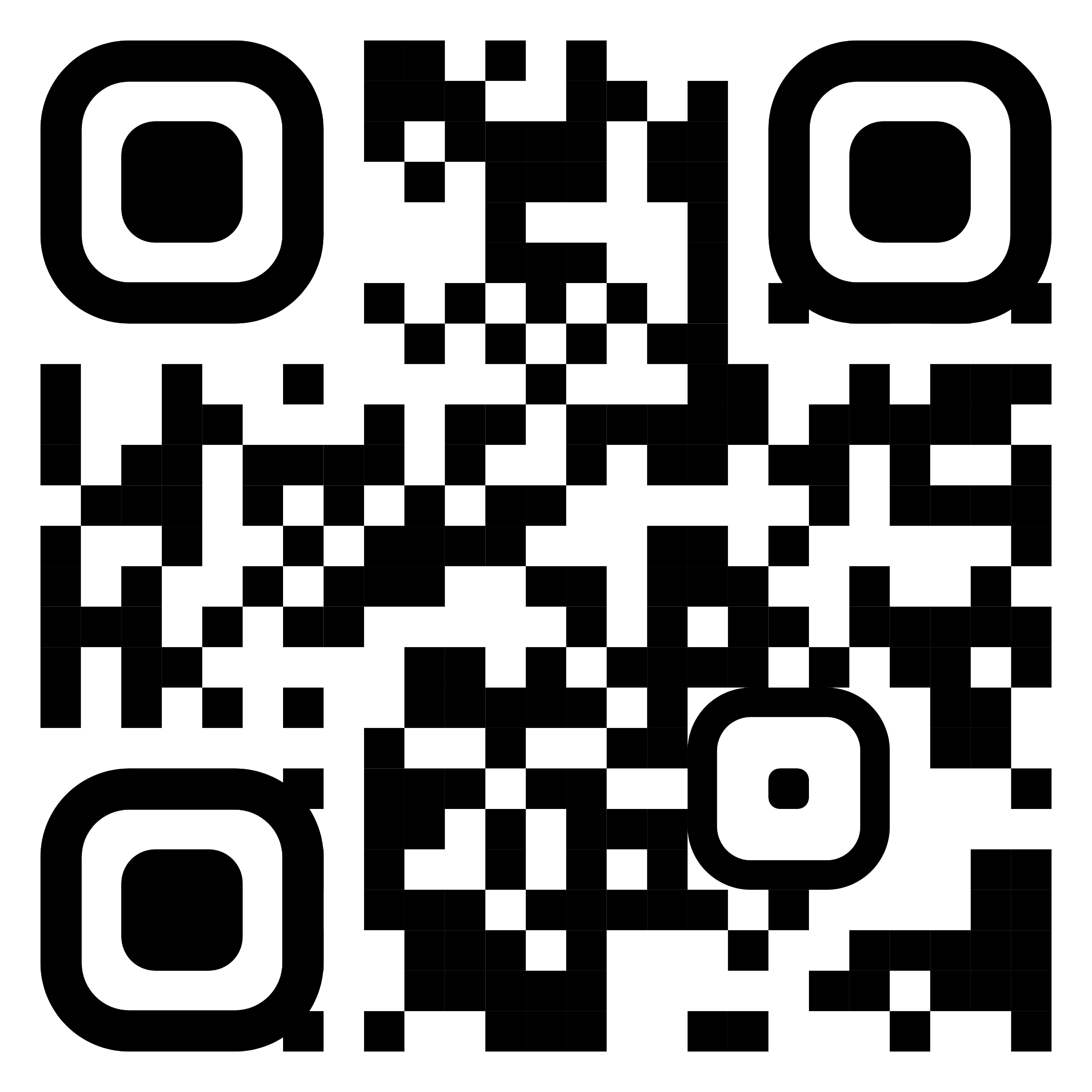 TITLESubtitle
Lorem ipsum dolor sit amet consecte Loremipsum dolor sit amet consectetur adipiscing elit sed do eiusmod tempor incididunt ut labore et dolore magna aliqua
DATE | xxxxx
HOUR | xxxxx
LOCATION | xxxxx
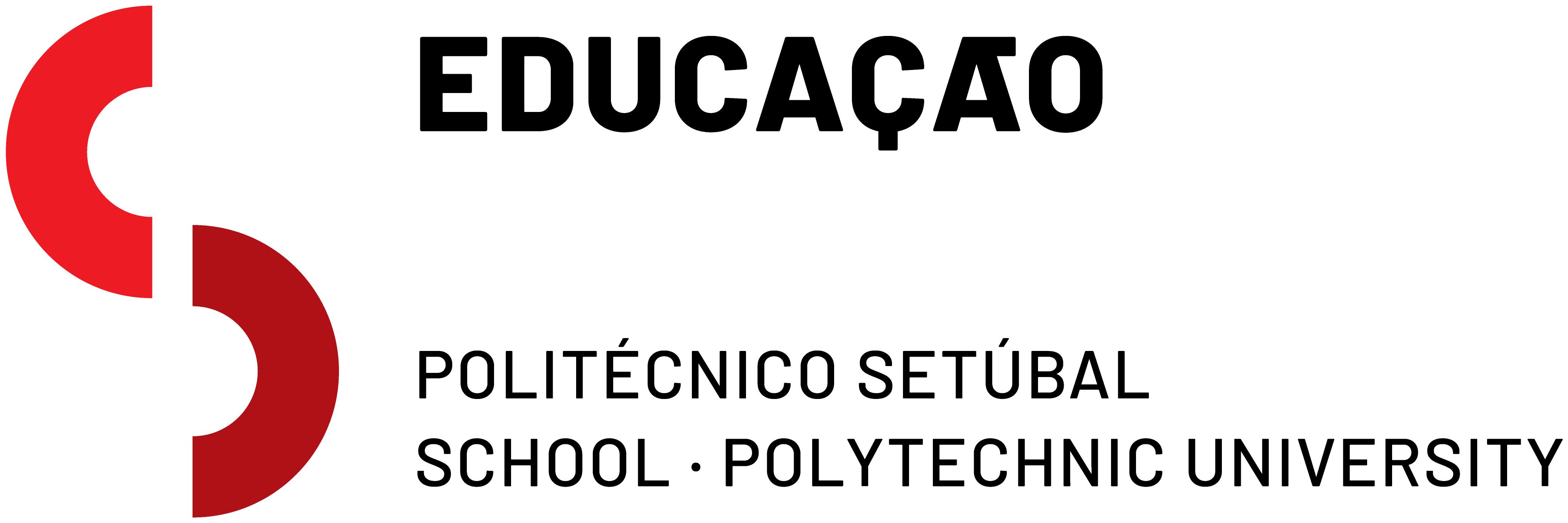 OUTROS LOGOS
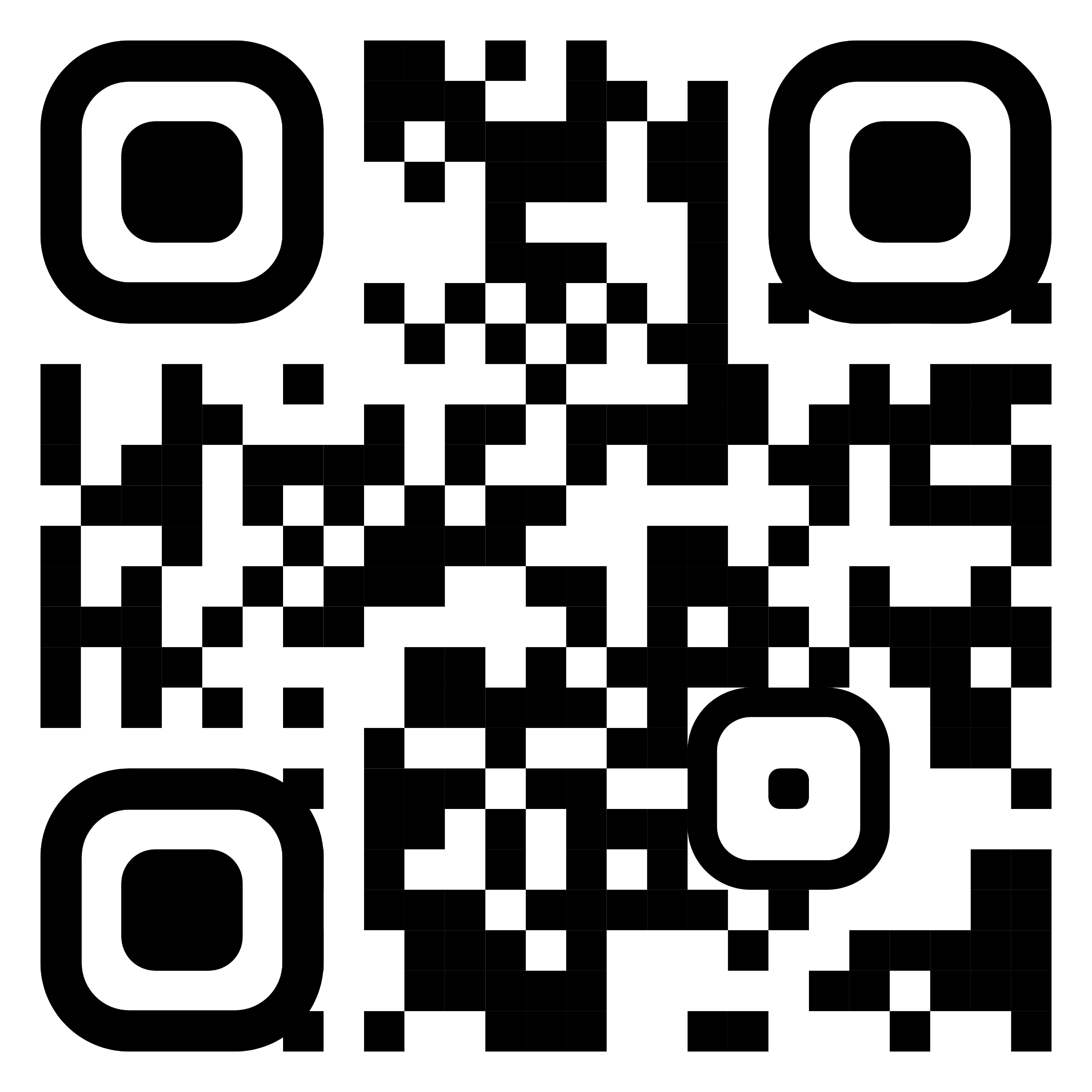 TITLESubtitle
Lorem ipsum dolor sit amet consecte Loremipsum dolor sit amet consectetur adipiscing elit sed do eiusmod tempor incididunt ut labore et dolore magna aliqua
DATE | xxxxx
HOUR | xxxxx
LOCATION | xxxxx
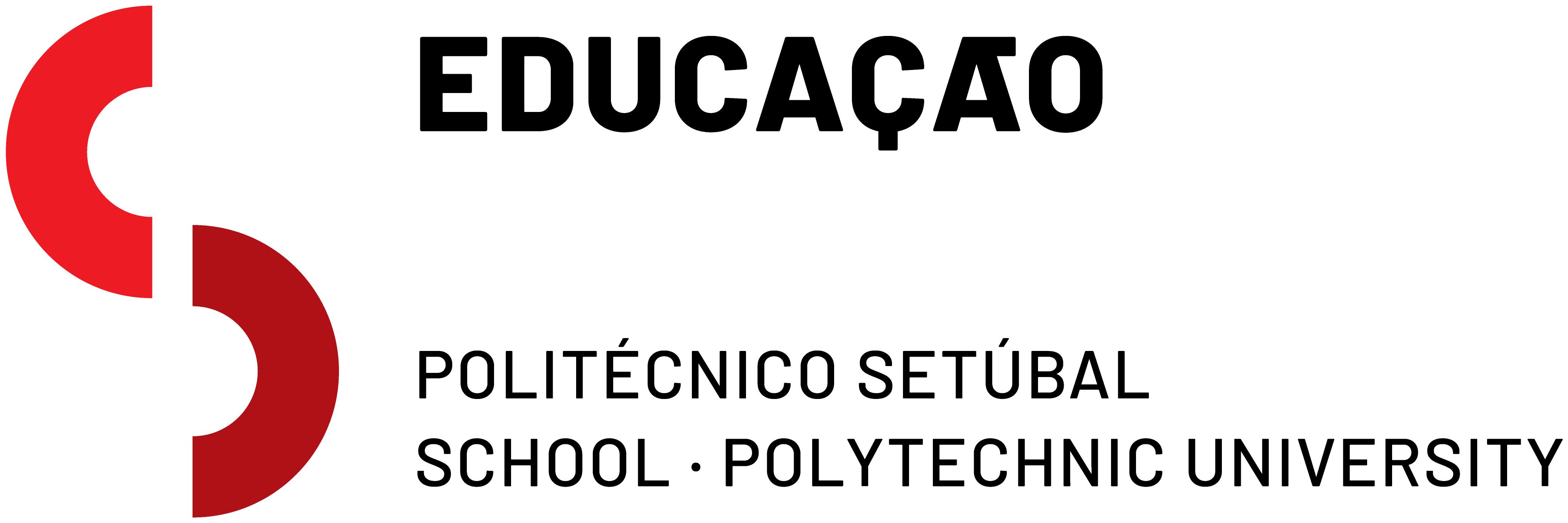 OUTROS LOGOS
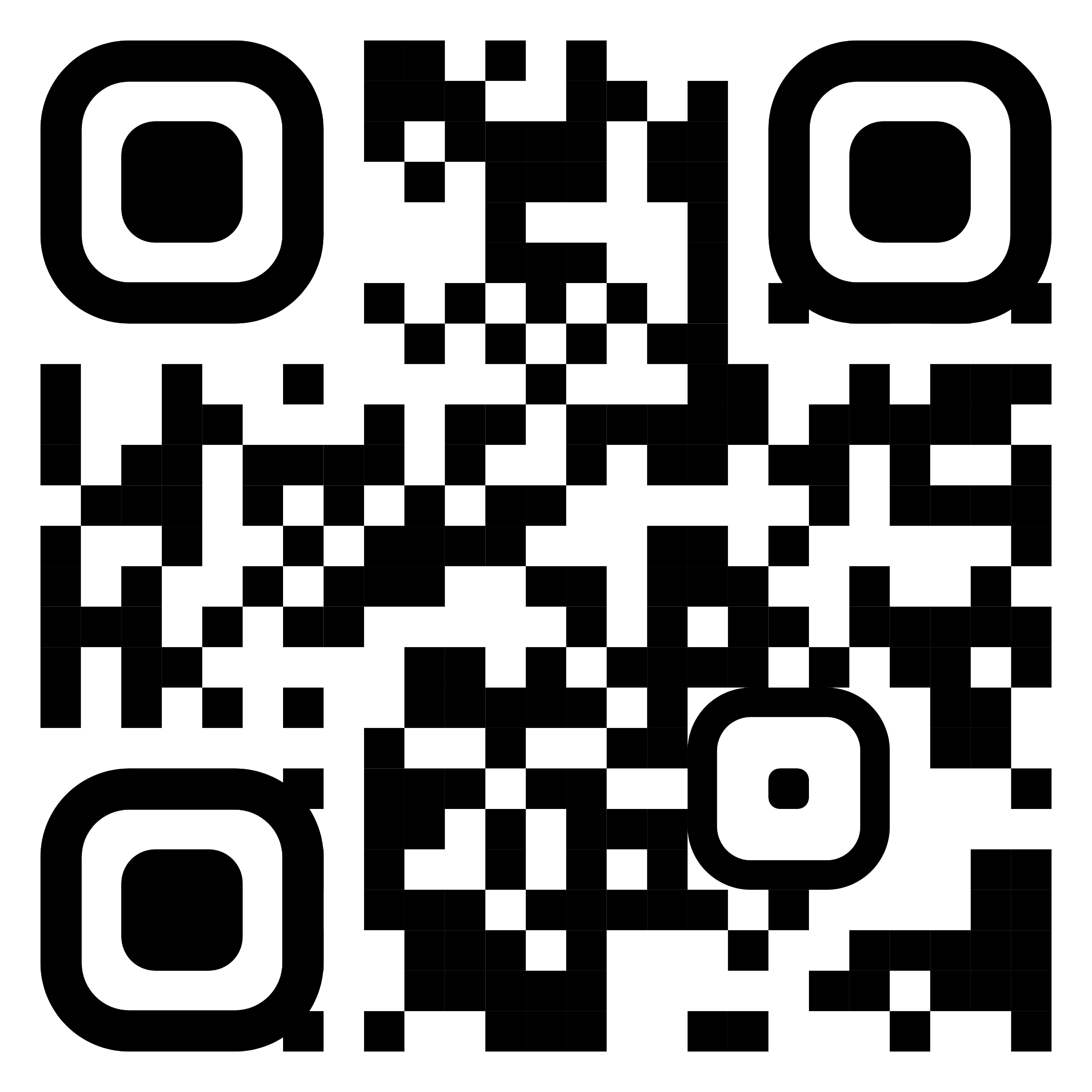 TITLESubtitle
Lorem ipsum dolor sit amet consecte Loremipsum dolor sit amet consectetur adipiscing elit sed do eiusmod tempor incididunt ut labore et dolore magna aliqua
DATE | xxxxx
HOUR | xxxxx
LOCATION | xxxxx
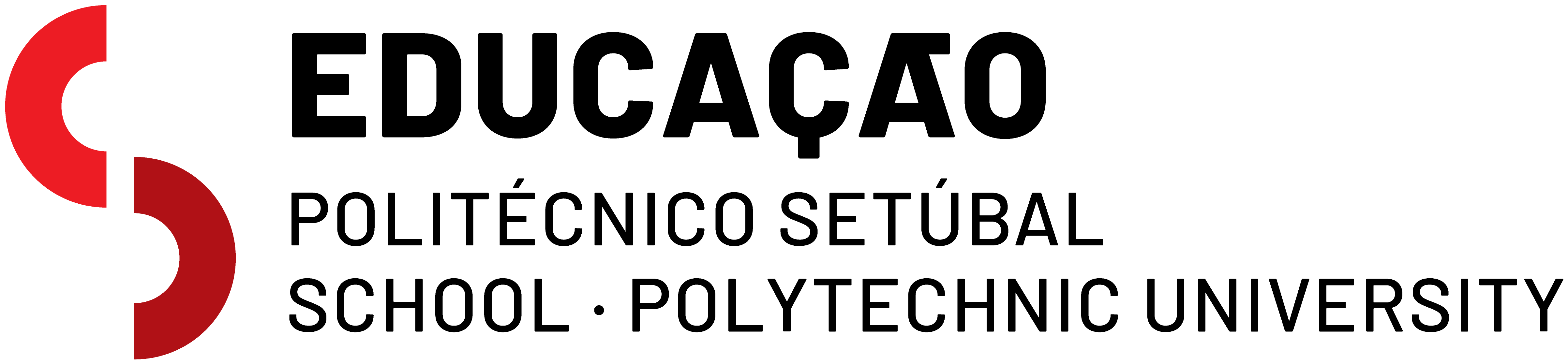 OUTROS LOGOS
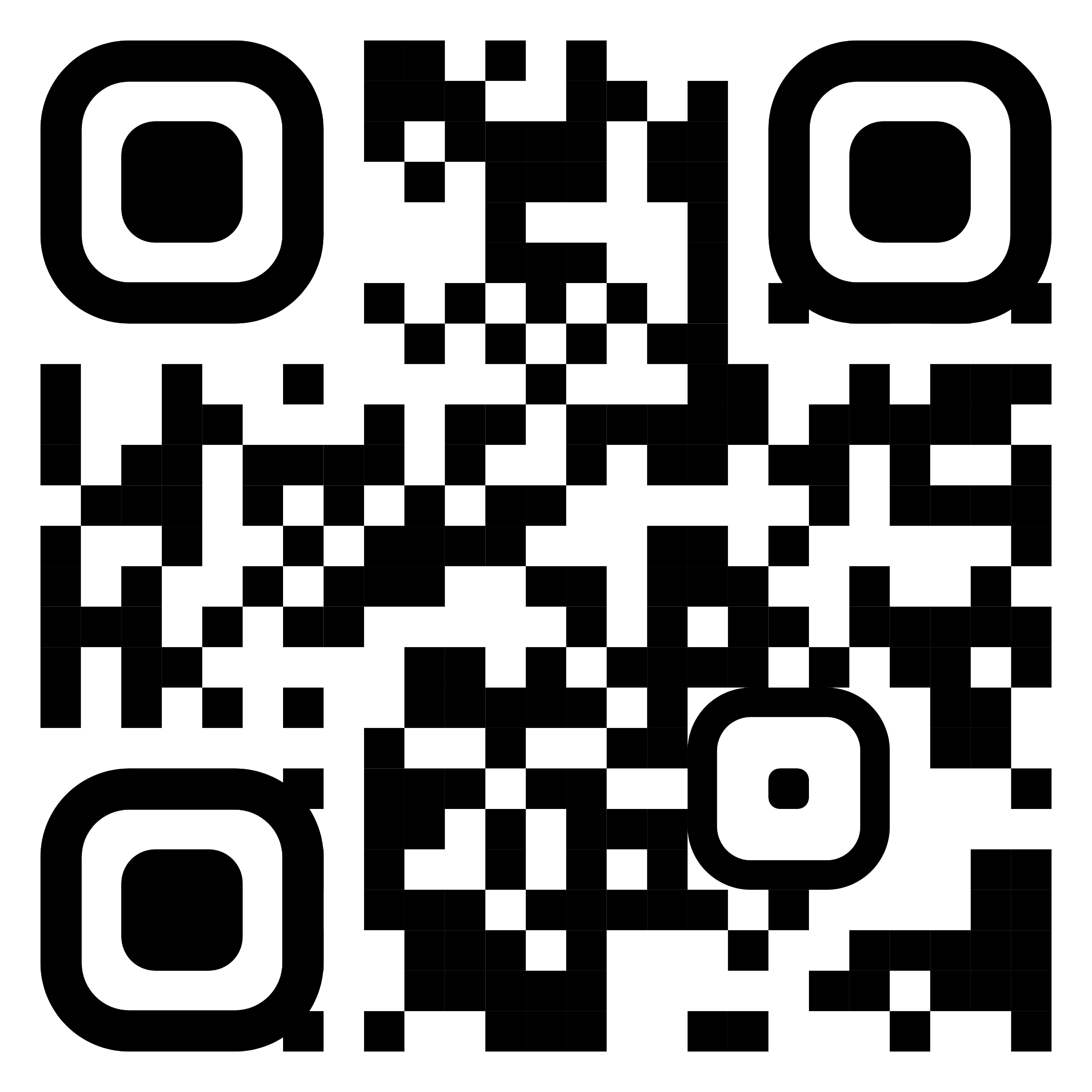 TITLESubtitle
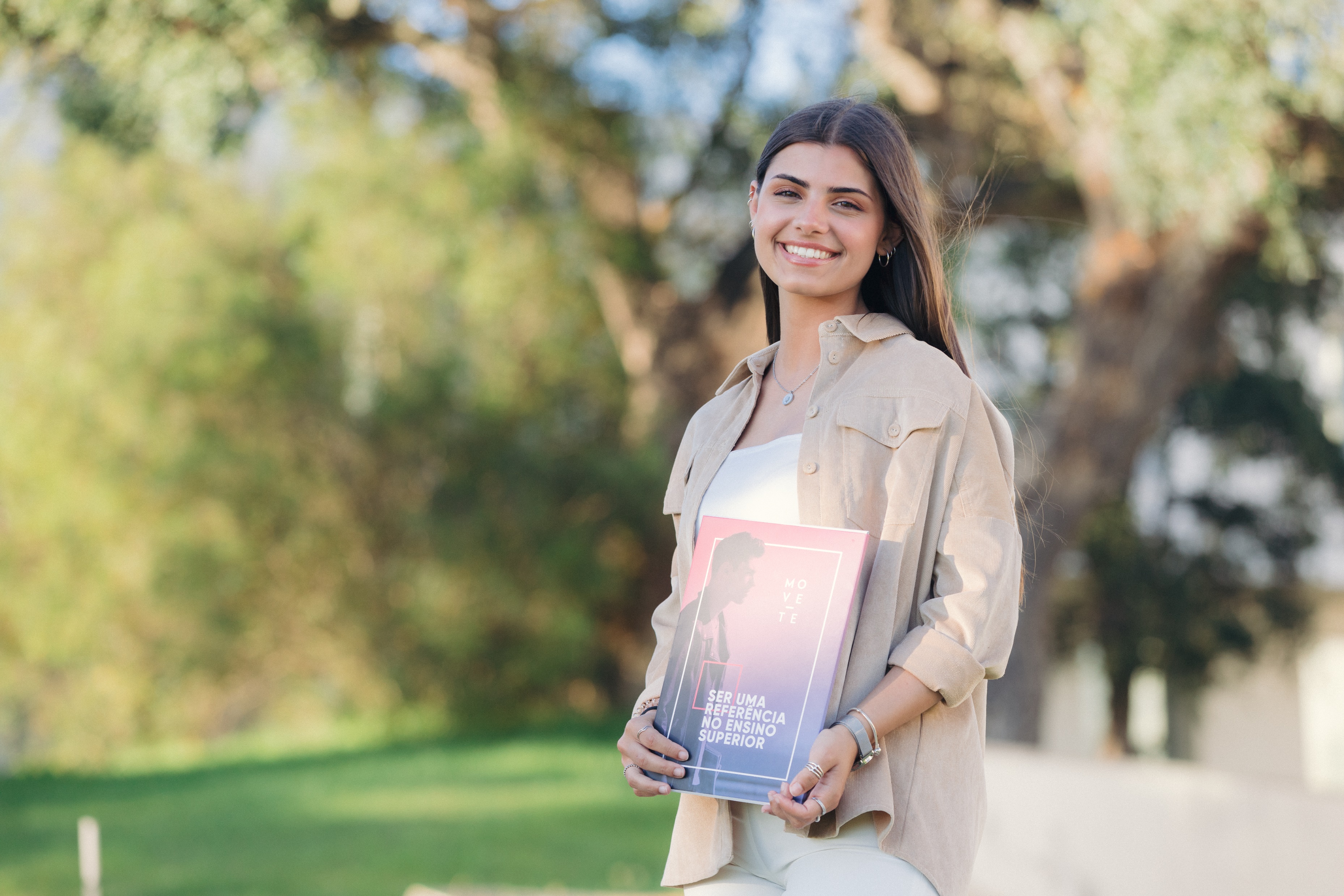 Lorem ipsum dolor sit amet consecte Loremipsum dolor sit amet consectetur adipiscing elit sed do eiusmod tempor incididunt ut labore et dolore magna aliqua
DATE | xxxxx
HOUR | xxxxx
LOCATION | xxxxx
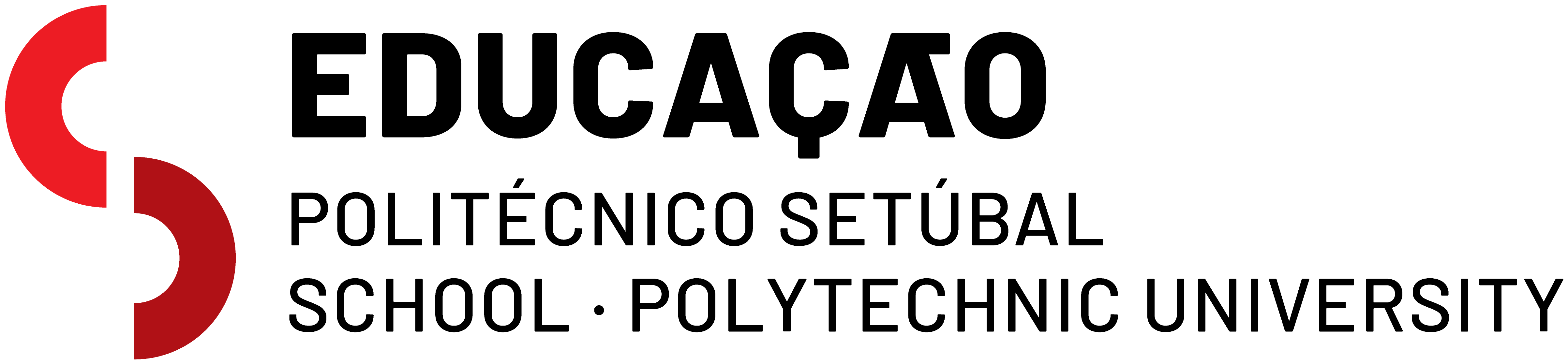 OUTROS LOGOS
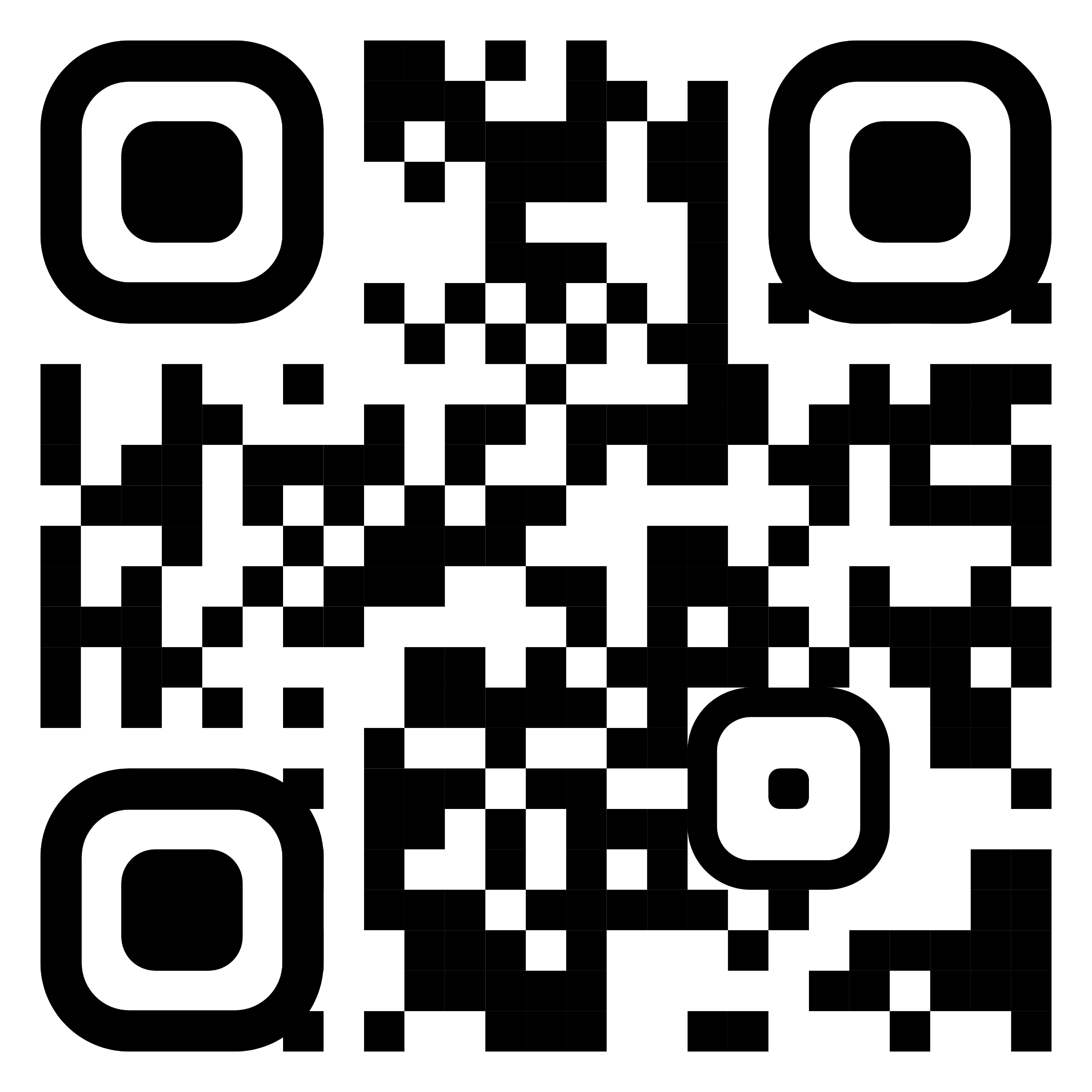 TITLESubtitle
Lorem ipsum dolor sit amet consecte Loremipsum dolor sit amet consectetur adipiscing elit sed do eiusmod tempor incididunt ut labore et dolore magna aliqua
DATE | xxxxx
HOUR | xxxxx
LOCATION | xxxxx
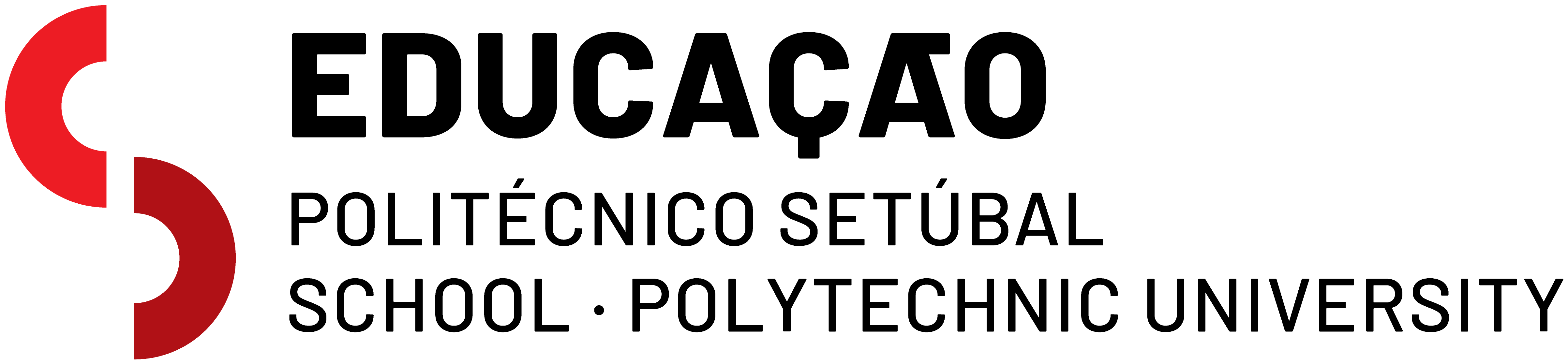 OUTROS LOGOS